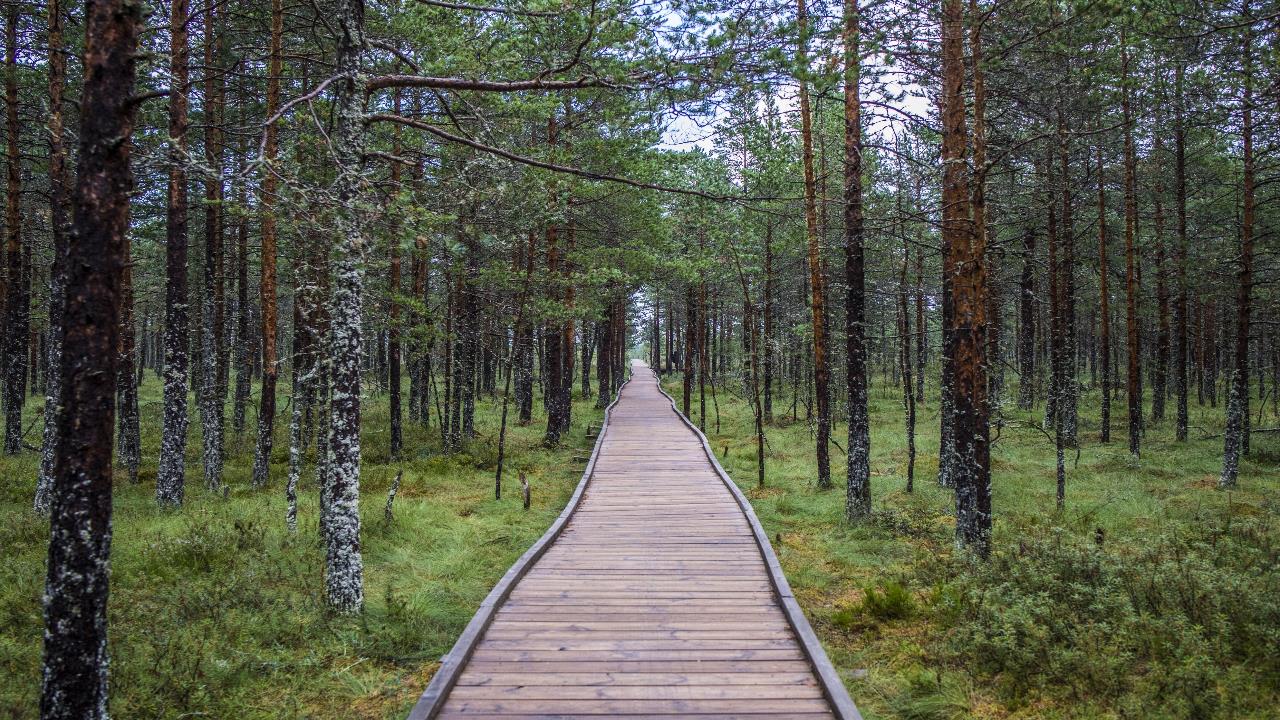 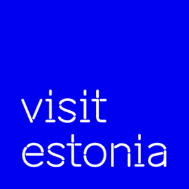 Estonian tourism„new normal“
Liina Maria Lepik 
Director of Estonian Tourist Board
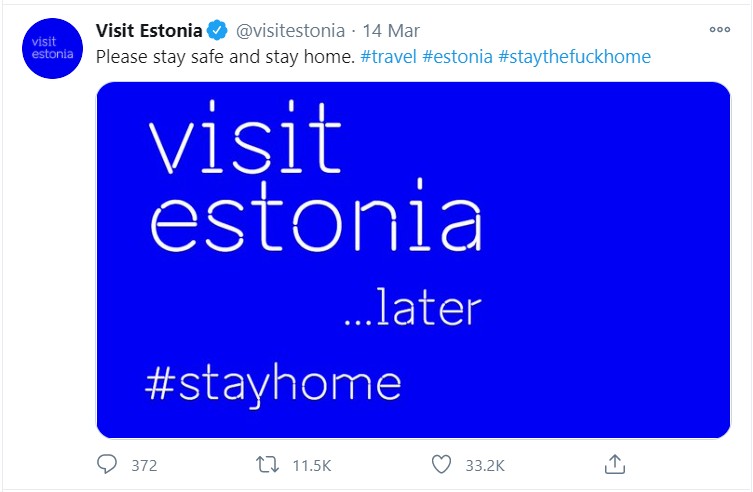 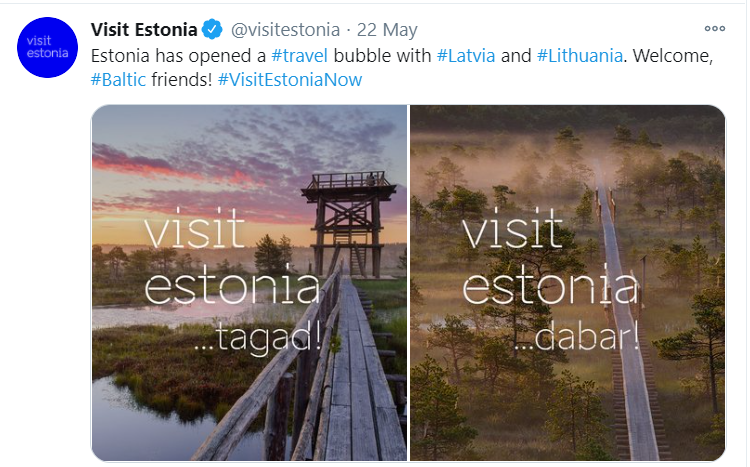 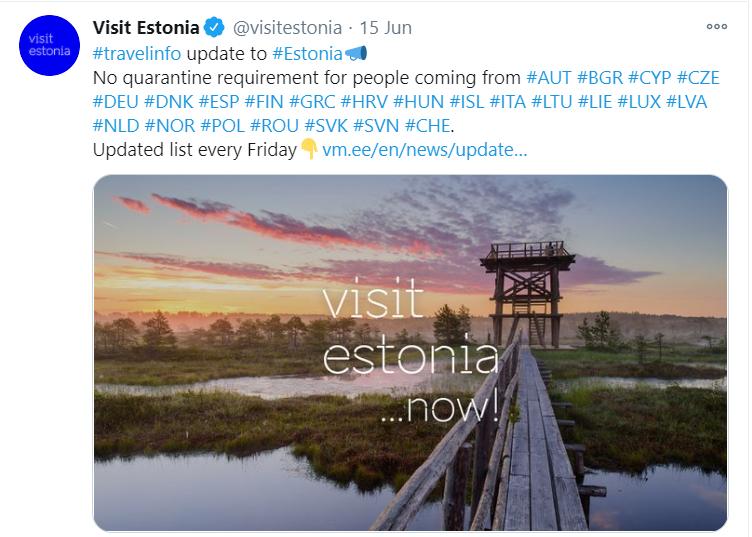 5 campaigns in summer
+ domestic
+ Finland
+ Latvia

2 Latvian co-campaigns
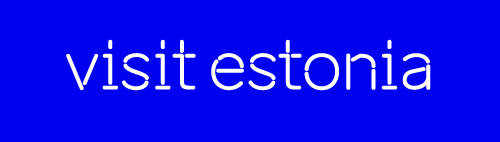 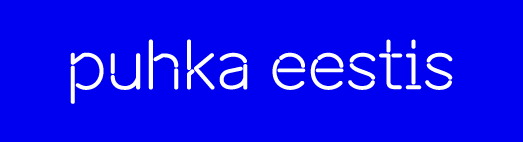 tourism decline - total (%) January to August, 2020 (YoY)
HARJUMAA
-45%
Estonia -45%
average price -30%
LÄÄNE-VIRUMAA
-34%
IDA-VIRUMAA
-31%
TALLINN
-59%
RAPLAMAA
-28%
HIIUMAA
-9%
LÄÄNEMAA
-26%
JÄRVAMAA
-30%
JÕGEVAMAA
-19%
total overnights
decline:
PÄRNUMAA
-36%
SAAREMAA
-30%
TARTUMAA -45%
VILJANDIMAA
-27%
More than -50%
TARTU
-47%
PÄRNU
-38%
-41...-50%
-31...-40%
PÕLVAMAA
-4%
-21...-30%
VALGAMAA
-34%
0...-15%
VÕRUMAA
-29%
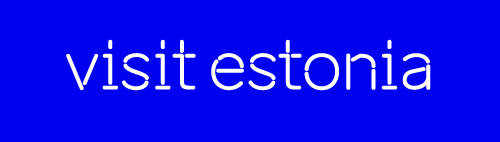 making impossible possible – big international events
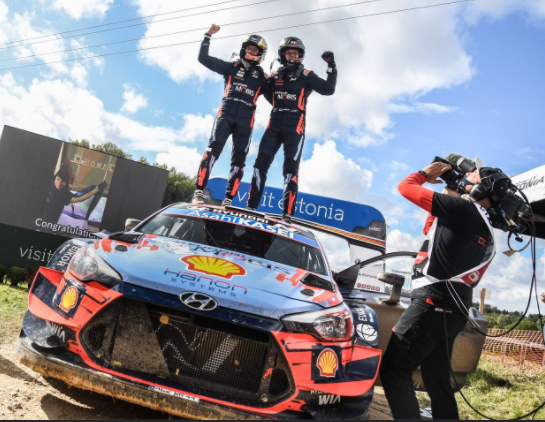 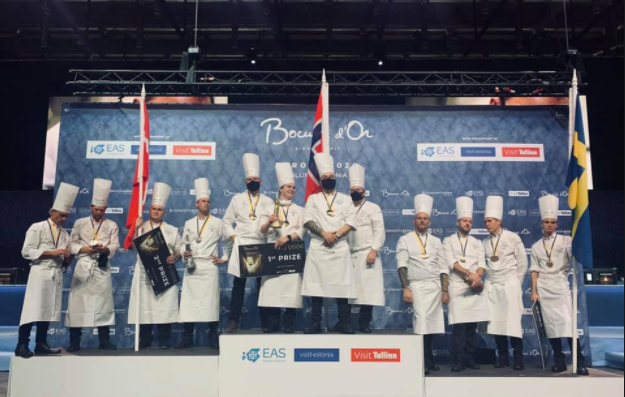 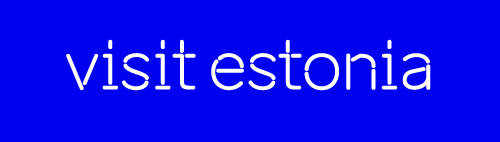 safety label and desinfection stations
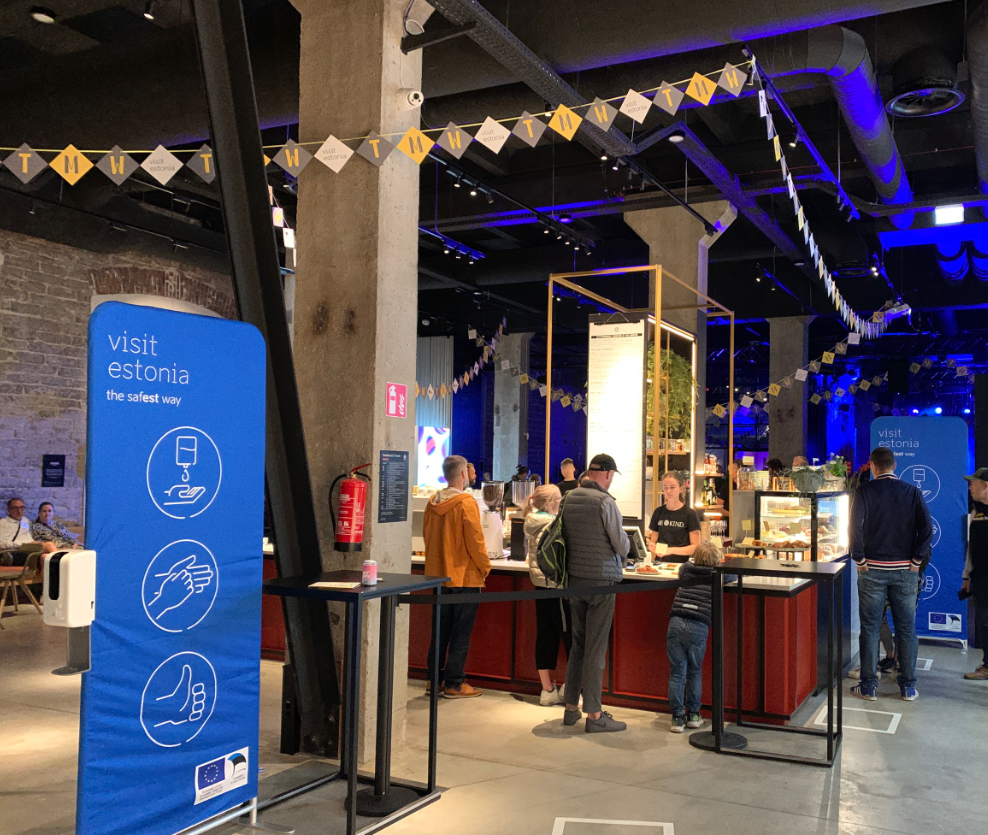 You are safe here – 
destination recmmends, company confirms
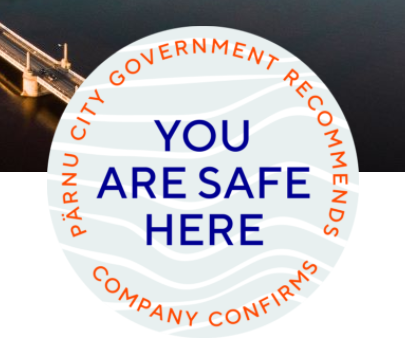 YOU 
ARE SAFE HERE
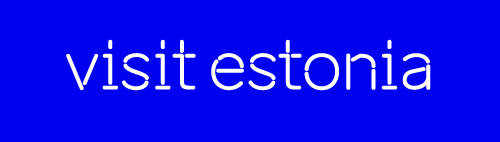 state aid for tourism
business model support
(4+4 mEUR)
direct support (25 + 5 mEUR)
wage support (march – june)
support for events and conferences with new terms 
(2 mEUR)
destinations to DMOs
(0,8 mEUR)
no participation fee in workshops
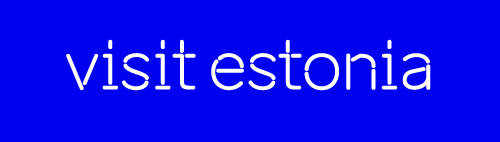 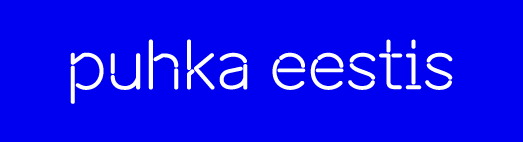 engaging sector
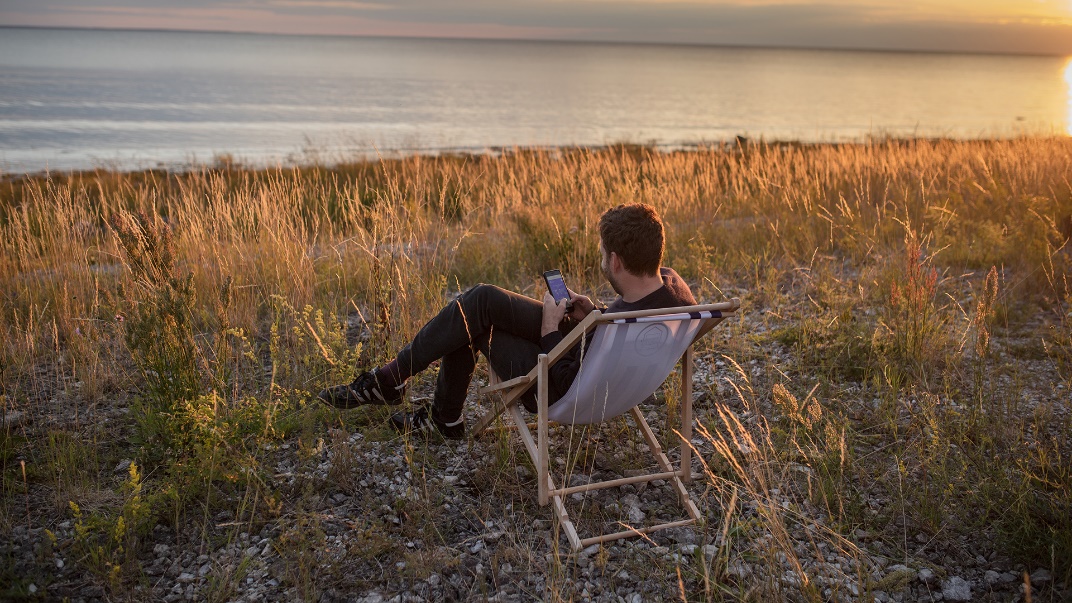 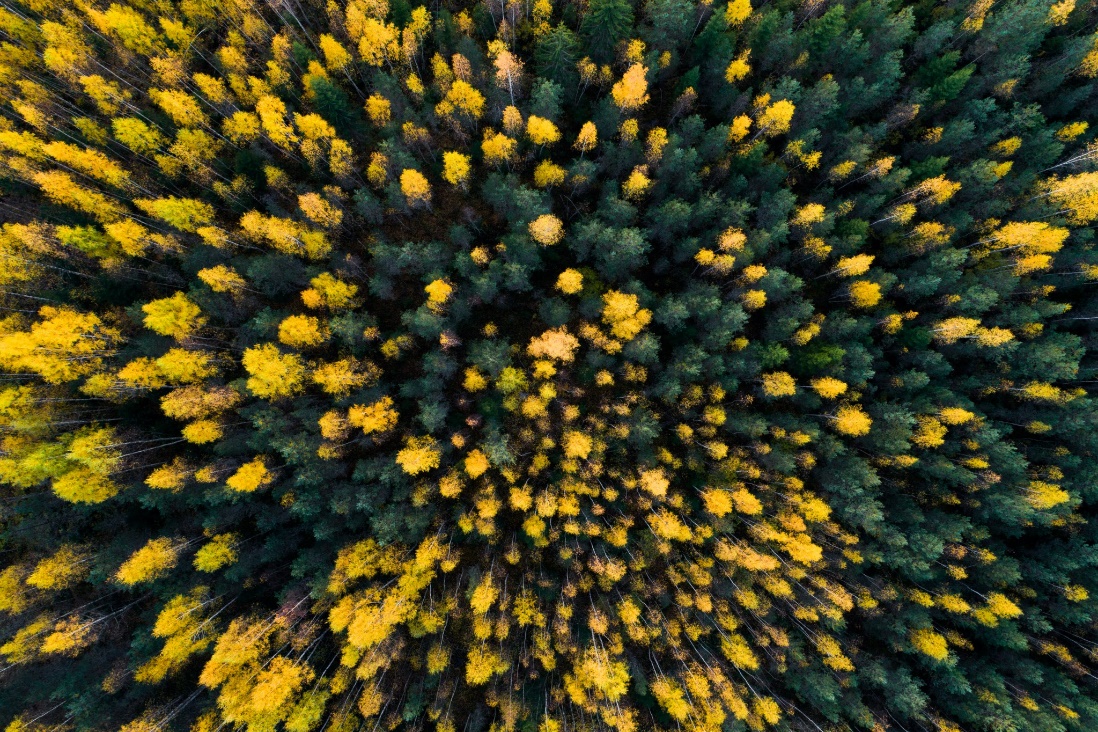 Research: 
business opportunities for Estonian tourism sector (80 interviews in summer 2020)
our priorities
short term: campaigns (when possible) and a „translator“ between sector and government

long term: crisis as an opportunity
smooth customer journey
hospitality
5-8 DMOs
renewed business models
digital solutions
sustainable tourism
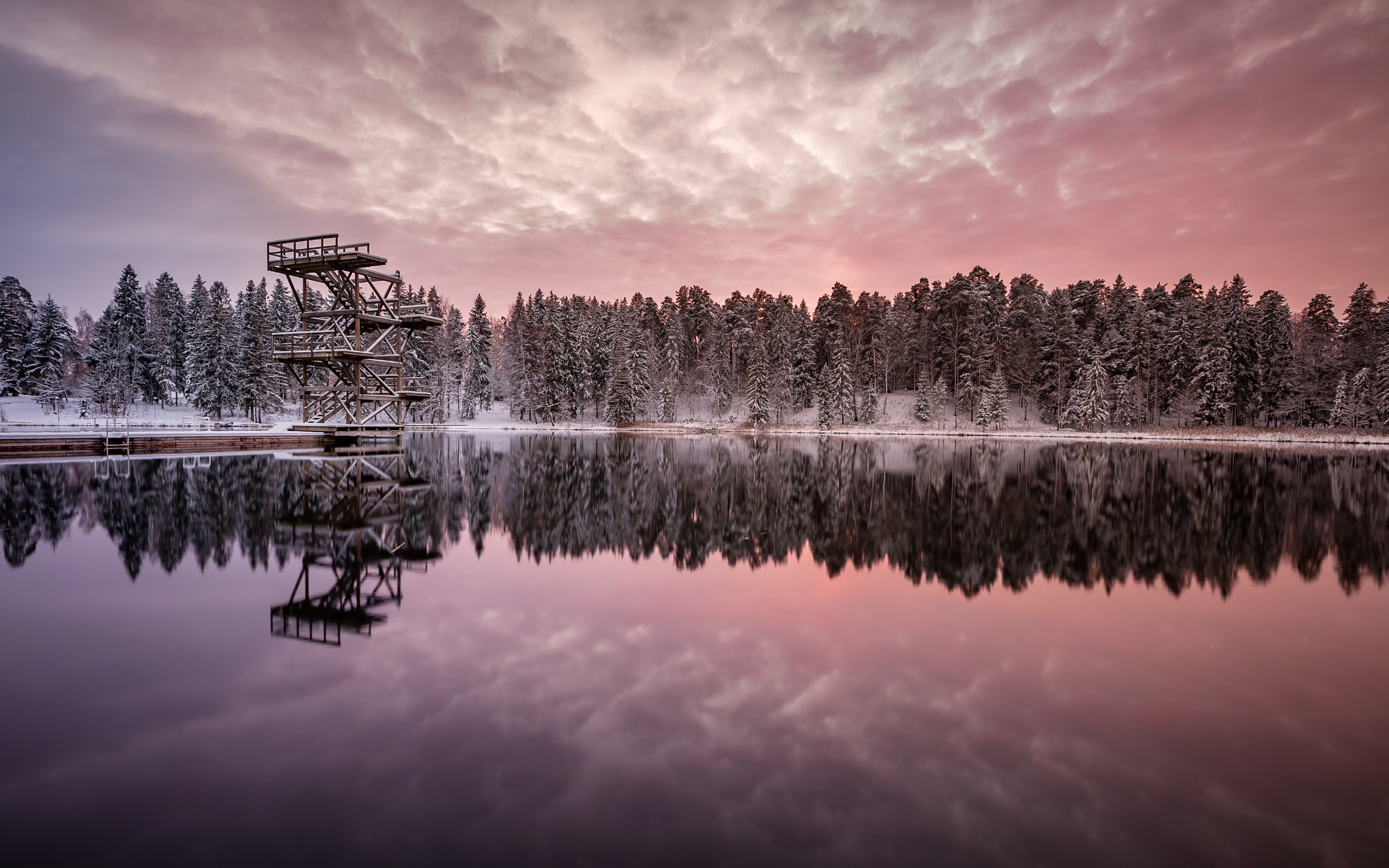 Thank you!
Liina Maria Lepik
Liinamaria.lepik@eas.ee